Использование метода проектов для развития словесного творчества дошкольников
Из опыта работы  воспитателя                             высшей квалификационной категории Фельзинг Людмилы Витальевны
Актуальность
Постановка проблемы:

Современные дети все больше времени проводят за компьютерными играми, телевизором. Социологические исследования в нашей стране и за рубежом выявили негативные тенденции: заметно снижен интерес к чтению у младших дошкольников и подростков; резко сокращена доля чтения в структуре свободного времени детей.
Актуальность:

Ввиду особой значимости духовной основы для развития личности в детские годы взрослый  должен стараться воспитать в современном ребенке грамотного читателя, приобщить его к русской литературе, воспитать высококультурного и творческого человека.
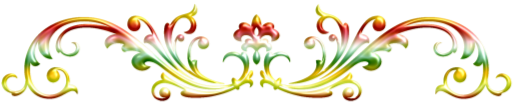 Проект «Наш любимый Пушкин» для детей
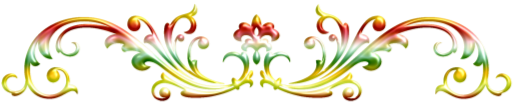 Цель проекта:
Расширять знания ребёнка о творчестве А. С. Пушкина, разнообразии его произведений.
Задачи проекта: 1. Познакомить детей с творчеством А. С. Пушкина.  2. Учить детей слушать стихи и сказки, развивать слуховую память.  3. Развитие словесного творчества, эстетического восприятия окружающего мира.  4. Активизация и обогащение словаря детей.  5. Знакомство с народным творчеством, фольклором.  6. Воспитывать чувства добра, справедливости, умение любить и видеть прекрасное.
Ожидаемые результаты
В ходе проделанной работы у детей повысится интерес к познанию родного языка, к художественному творчеству, литературе и искусству; повысится уровень знаний детей.
Хочется надеяться, что в детях укрепится и укоренится чувство гордости за свою Родину, интерес к изучению ее истории, традиций.
В реализации проекта активное участие примут родители.
I этап 
(подготовительный)Выбор темы проекта
I. Рассматривание иллюстраций к сказкам Пушкина.

II.Модель трех вопросов:
1.Что мы знаем о сказках Пушкина?
2.Что мы хотим узнать?
3.Что нужно сделать чтобы узнать?
II этап
 (исследовательский)Сбор информации:
Сказки А.С.Пушкина
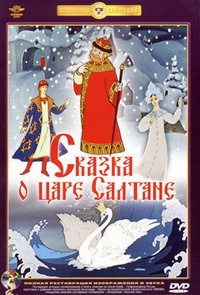 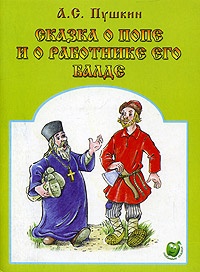 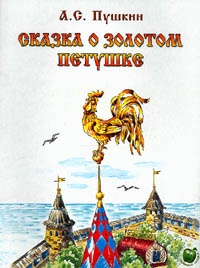 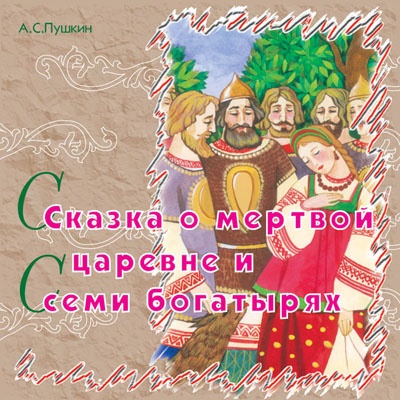 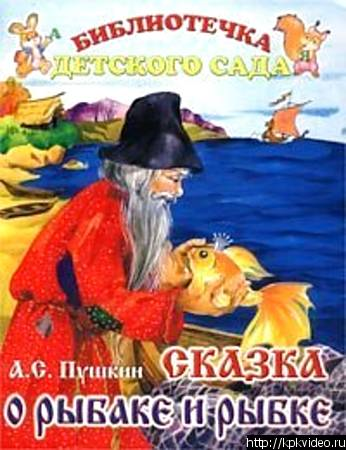 Экскурсия  в библиотеку С.П. Мосияша
Просмотр мультфильмов по сказкам Пушкина
Наша библиотека
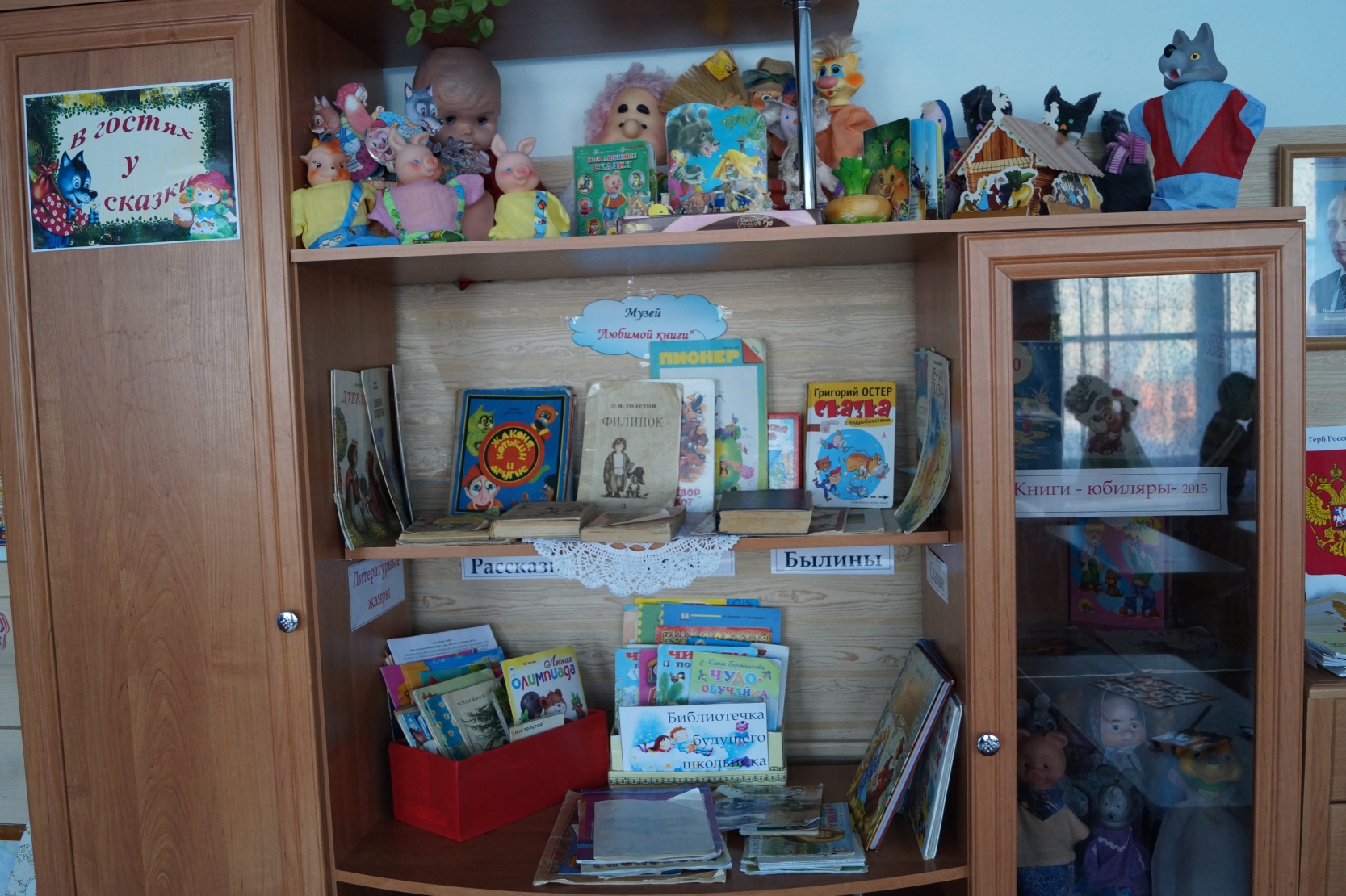 Изба – читальня «У Забавушки»
Отражение темы недели
ОО «Социально-коммуникативное развитие»
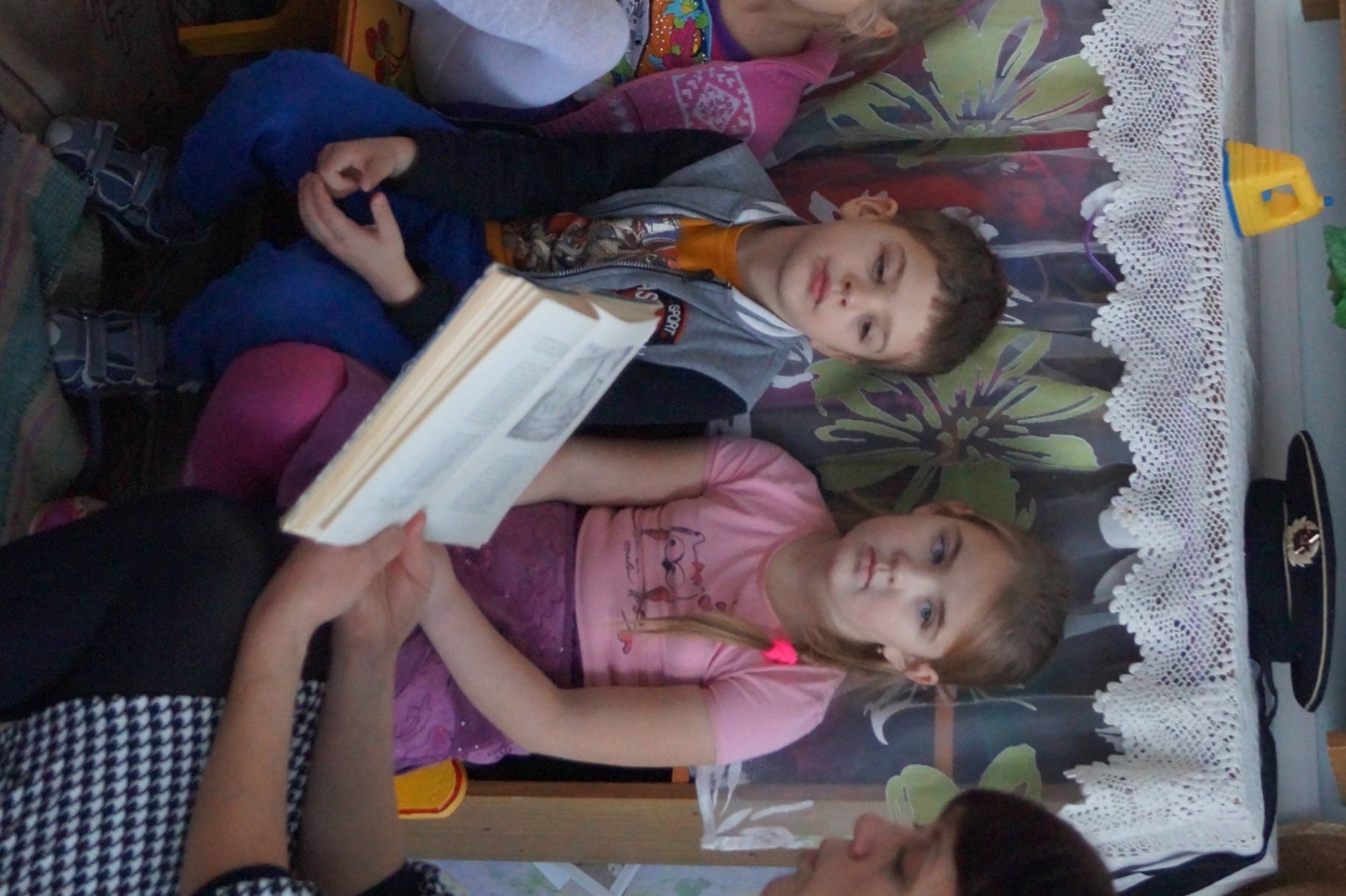 ОО «Художественно-эстетическое развитие»
Книги - самоделки
Коллаж по сказкам Пушкина
Конкурс рисунков по сказкам А.С.Пушкина
Участие в конкурсе рисунков «Что за прелесть эти сказки!»
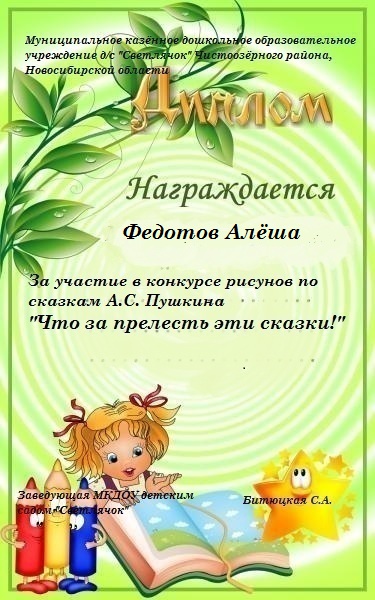 Работа с родителями
1.Участие в творческом конкурсе рисунков по теме «А.С.Пушкина»;
2.Разучивание отрывков из произведений А.С.Пушкина;
3. Анкетирование   «Роль книги в воспитании ребенка»;
4. Консультация «Сказка как источник творчества в развитии ребенка»;
5.Папка - передвижка «А.С. Пушкин - великий сказочник »;
6. Просмотр мультфильмов  «Сказка о царе Салтане …», «Сказка о рыбаке и рыбке», «О попе и его работнике Балде»;
7.Родительское собрание по теме «Роль чтения художественной литературы в жизни детей дошкольного возраста»;
8.  Литературные чтения.
Результаты проекта
Альбом детских работ: «Ах! Что за прелесть эти сказки!»
Выставка детских рисунков : «Мой любимый сказочный герой».
Конкурс рисунков по сказкам А.С. Пушкина.
Изготовление «книжек – самоделок» по сказкам А.С. Пушкина.
Создание книжного уголка «Изба – Читальня».
Целевая экскурсия в библиотеку С.П. Мосияша.
Просмотр мультфильмов по данной теме.
Презентация проекта – литературно-музыкальная композиция «Что за прелесть эти сказки!»
Спасибо за внимание!